Do Now
What did Booker T. Washington believe?
What did WEB Dubois want?
Why did African Americans leave the South?  What was this called?
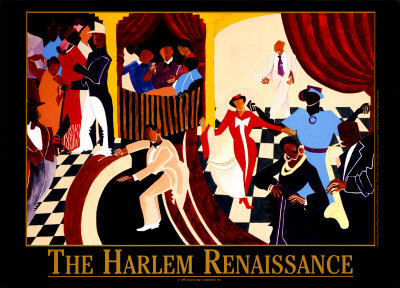 The Harlem Renaissance was when African American artists, writers, and musicians based in Harlem revealed the freshness and variety of African American culture.
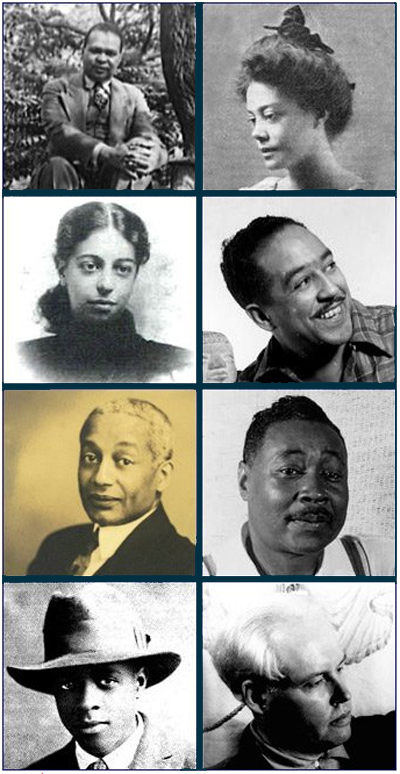 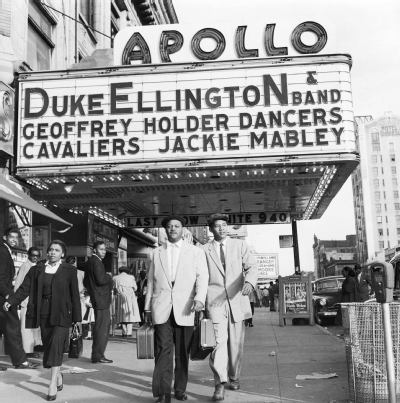 The popularity of these artists spread to the rest of society.
The Harlem Renaissance was a result of the Great Migration.
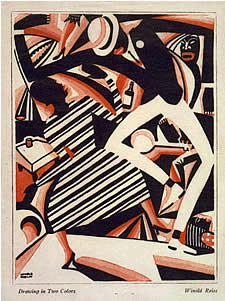 The leaders of the Harlem Renaissance drew upon the heritage of African American culture to establish themselves as powerful forces for cultural change.
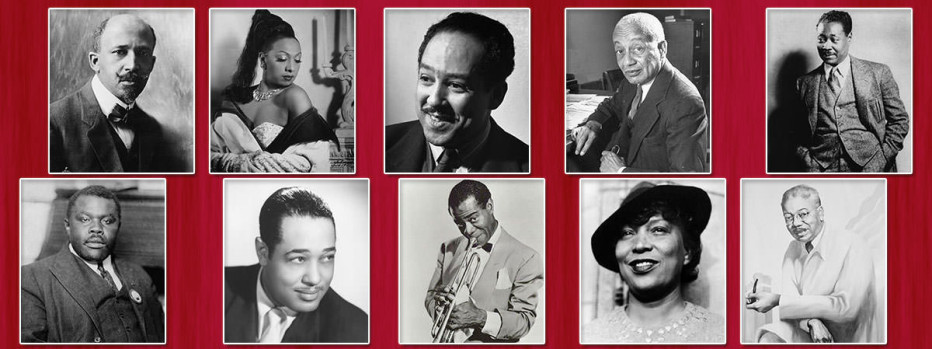 People to know
of the Harlem Renaissance…
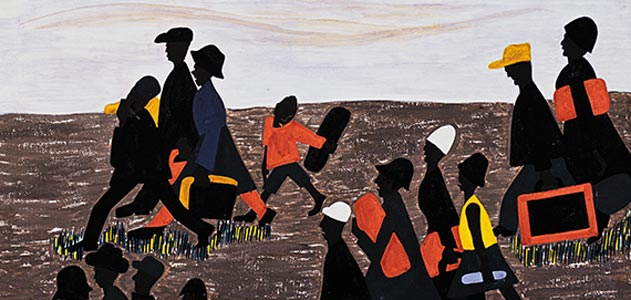 Jacob Lawrence (Art), a painter whochronicled the experiences of theGreat Migration North through art.
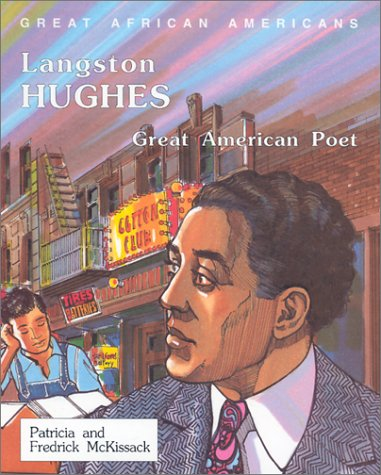 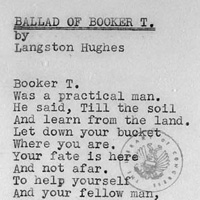 Langston Hughes (Literature), a poetwho combined the experiences ofAfrican and American cultural roots
The South by Langston HughesThe lazy, laughing SouthWith blood on its mouth.The sunny-faced South,    Beast-strong,    Idiot-brained.The child-minded SouthScratching in the dead fire's ashesFor a Negro's bones.    Cotton and the moon,    Warmth, earth, warmth,    The sky, the sun, the stars,    The magnolia-scented South.Beautiful, like a woman,Seductive as a dark-eyed woman,    Passionate, cruel,    Honey-lipped, syphilitic—    That is the South.And I, who am black, would love herBut she spits in my face.And I, who am black,Would give her many rare giftsBut she turns her back upon me.    So now I seek the North—    The cold-faced North,    For she, they say,    Is a kinder mistress,And in her house my childrenMay escape the spell of the South.
1.What is the metaphor in this poem?
2. What does the poem reveal about life in the South? 

3What does the poem suggest is the solution to life in the South? 

4.What does the poem reveal about life in the North?
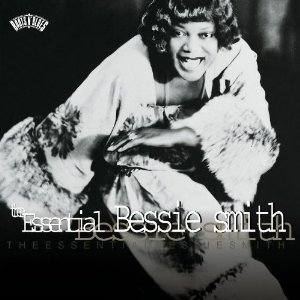 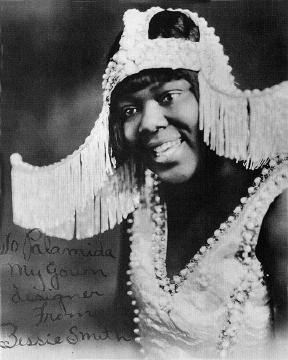 Bessie Smith (Music)Blues singer
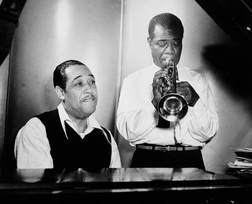 Duke Ellington and LouisArmstrong(Music), jazz musicians;
Other Cultural Artists
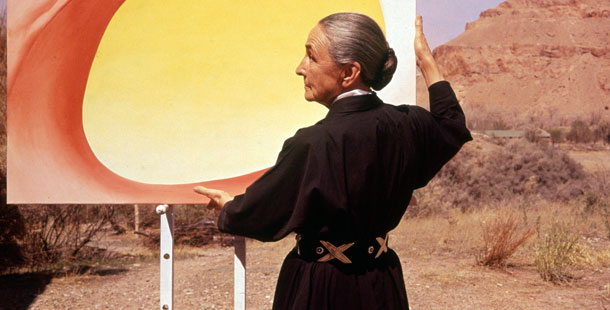 Georgia O’Keeffe(Art) an artistknown for urban scenes and, later,paintings of the Southwest
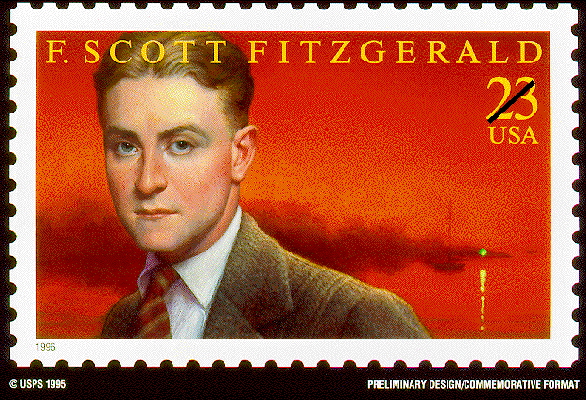 F. Scott Fitzgerald(Literature), awriter who wrote about the JazzAge of the 1920s;
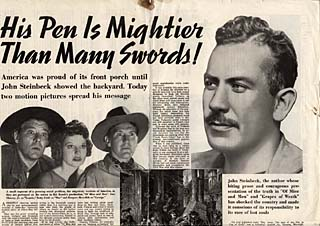 John Steinbeck(Literature), anovelist who portrayed the strength and struggles of poor migrant farm workers during the 1930s
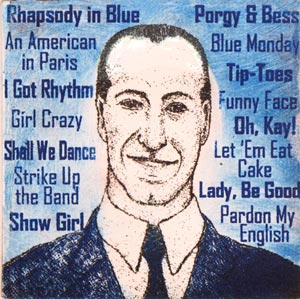 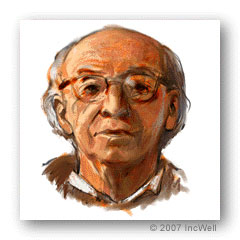 Aaron Copland and George Gershwin(Music), composers who wrote uniquely American music.